Rekayasa Perangkat Lunak
02
PERTEMUAN
REKAYASA PERANGKAT LUNAK
PENYUSUN
Aprilia Sulistyohati, S.Kom,M.Eng
Bahtera Alam Wijaksono, M.Kom
Fauzan Natsir, M.Kom
Dewi Anjani, M.Kom
Millati Izzatillah, S.Kom., MMSI
0pitasari, M.Kom
Redo Abeputra Sihombing, M.Kom
Yuli Haryanto, M.Kom
Meet us
PENGERTIAN REKAYASA PERANGKAT LUNAK
2
1
Disiplin ilmu teknik yang terfokus pada semua aspek produksi software
IEEE : Aplikasi dari sebuah pendekatan kuantifiabel, disiplin, dan sistematis terhadap pengembangan, operasi, dan pemeliharaan perangkat lunak; yaitu aplikasi dan rekayasa perangkat lunak
PENGERTIAN REKAYASA PERANGKAT LUNAK
Aplikasi ilmu komputer praktis,  teknik manajemen, dan keterampilan lainnya seperti : desain, pembangunan, dan pemeliharaan. Semua itu didokumentasikan
Aplikasi metode sistematik, alat dan teknik untuk mencapai kebutuhan atau sasaran sistem software
Menggunakan teknik disiplin untuk mengurangi masalah keterlambatan pengiriman, biaya yang membengkak, dan gagal memenuhi kebutuhan/ persyaratan
TAHAPAN REKAYASA PERANGKAT LUNAK
2. Analisa solusi (desain software)
Difinisi masalah 
( analisa kebutuhan)
3. Proses perencanaan
4. Proses control
5. Proses evaluasi (verifikasi, validasi, dan pengujian)
PEMROGRAMAN ≠ REKAYASA PERANGKAT LUNAK
Pengenalan Rekayasa Perangkat Lunak
01
02
Fritx Bauner, 1969
Richard Fairly, 1985
The technological and managerial dicipline concernment with systematic production and maintenance of software products that are developed and modified on time and within cost estimates.

 (Kepentingan Teknologi dan disiplin manajerial dengan produksi sistematis dan pemeliharaan produk perangkat lunak yang dikembangkan dan dimodifikasi tepat waktu dalam perkiraan biaya)
The establishment and use of sound engineering principles in order to obtain economically software that is reliable and work efficiently on real machines.

 (Pembentukan dan penggunaan prinsip-prinsip rekayasa suara untuk memperoleh perangkat lunak secara ekonomis yang handal dan bekerja secara efisien pada mesin nyata)
Lingkup Rekayasa Perangkat Lunak
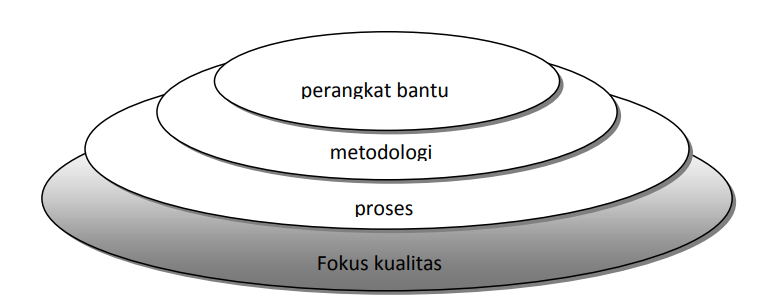 Lingkup Rekayasa Perangkat Lunak
FOKUS KUALITAS
01
Rekayasa perangkat lunak merupakan suatu kegiatan untuk menghasilkan suatu produk, sehingga harus berada pada satu komitmen dasar menuju kualitas.
02
PROSES
Proses-proses rekayasa perangkat lunak adalah perekat yang menjaga bentangan teknologi secara bersama-sama dan memungkinkan perkembangan perangkat lunak yang tepat waktu dan rasional.
Lingkup Rekayasa Perangkat Lunak
METODOLOGI
03
sekumpulan metode untuk melaksanakan setiap tahap pengembangan perangkat lunak, yang meliputi : perencanaan dan estimasi proyek, analisa kebutuhan, prosedur algoritma dan arsitektur program, menulis program (coding), pengujian (testing), dan pemeli-haraan (maintenance). Terakhir adalah perangkat bantu (tools).
PERANGKAT BANTU
04
suatu perangkat, baik lunak atau keras, otomatis maupun semi-otomatis yang bisa digunakan untuk proses pengembangan perangkat lunak. Tools untuk rekayasa perangkat lunak disebut computer-aided sofware engineering (CASE).
Definisi masalah
Pengembangan Teknis
Status Quo
Penyatuan Solusi
Paradigma (cara pandang)Rekayasa Perangkat Lunak
kondisi yang ada saat ini dan sedang berjalan (Sekarang)
Dari judul yang anda buat, carilah tempat penilitian (jika dibutuhkan), metode yang akan digunakan dalam penelitian.

Judul untuk proyek Pengembangan Perangkat lunak, yang bisa anda ajukan untuk Skripsi dalam bentuk 
format cover skripsi terbaru ! 

(Anda diperbolehkan diskusi dengan dosen pengampu mengenai  judul yang akan diajukan)
TUGAS 2
Thanks!